CELL INJURY
Dr .R.S.GOPIKAPROF AND HOD 
 DEPT OF PATHOLOGY
The functional and morphologic effects of a variety of stress on the cell from various aetiologic agents which result in changes in its internal and external environment
Causes of cell injury
Hypoxia – common cause
Physical agents
Chemical agents
Infectious agents
Immunological reactions
Genetic derangement
Nutritional imbalance
Idiopathic
Cellular response depends on
Type of injury
Duration of injury
Severity of injury
Consequences of cell injury depends on
Type of cell involved 
Metabolic state of cell
Cells ability to adapt
Cellular adaptations
Definition
Cell adaptations are reversible changes in the size ,number, phenotype, metabolic activity, or functions of the cells in response to changes in their envirioment.
Molecular mechanisms for cellular adaptations.
Adaptations are induced by

  direct stimulation of cells by factors produced by the responding cells /other cells in the environment. 

By activation of various cell surface receptors
 
By activation of signaling pathways.
Adaptations lead to
induction of new protein synthesis by the target cells. 
 switch by cells from producing one type of proteins to another
 by overproducing one protein.
Hyperplasia
Is an increase in the number of cells in an organ or a tissue usually  resulting in ↑ed   volume of organ or tissue.
Seen in cells which are capable for cell division
          ( labile, stable or stem cells)
Activation of cells in Go phase.
                  Two types
       -Physiological
       -Pathological
Mechanism
-↑ local production of GF, hormones 
   -↑level of GF recepter on responding cells,
   -activating intracellular  signaling pathways 

all → transcription factor production → turn on the cellular genes → ↑ed DNA synthesis   and cellular proliferation.
Physiological hyperplasia
Causes- 
Hormonal  
  Pregnancy -↑ oestrogen & its receptors → ↑ synthesis of smooth muscle  proteins, collagen.                   Prolactin & oestrogen—  proliferation of glandular epithelium of breast.
Compensatory- portion of an organ is removed or diseased. 
Liver  - mitosis  occurs with in 12 hrs.
Marrow – after blood loss.
Pathological
Excessive hormonal stimulation  of target cells
Excessive production of Growth factors acting on target cells

    hyperplasia of endometrium due to ↑ oestrogen
Abnormal uterine bleeding – endometrial hyperplasia due loss of balance b/w oestrogen.& progesterone.
BPH – androgens
Wound healing –proliferation of fibroblast & Bl vessels
Viral infection- HPV - GrowthFactors produced by the viruses & infected cells – proliferation of epithelium.
BPH – histology
EFFECTS
Usefull in wound healing
Macroscopical- 
     enlargement of effected organs or tissue
Microscopical 
  increased no of cells with increased mitotic figures.
Hypertrophy
Refers to an ↑ in the size of cells resulting in ↑ in the size of the organ. 

Usually in tissues incapable of cell division.
Mechanism
↑ functional demand
Hormonal stimulations
Pathological
anabolic  steroids induce  skeletal muscle hypertrophy
 LVH→ ↑ed work load in aortic valve stenosis, systemic HTN .
Muscle hypertrophy
Alpha myosin heavy chain is replaced by β form of myosin heavy chain,  having  slower & energetic contractions.

Compensatory hypertrophy of organs
LVH
GF, or vasoactive agents produced by cardiac nonmuscle cells or by myocytes in response to haemodynamic stress stimulate the expression of various genes leading to myocyte hypertrophy.
size is regulated by nutrients & environmental influences.
Physiological
During pregnancy hypertrophy of uterine muscles & breast in response to hormones.
Here both hypertrophy & hyperplasia occurs.
Hypertrophy
METAPLASIA
Is a reversible change in which one adult cell type is replaced by another adult cell type 
Commonly seen in tissues  undergoing active proliferation 
Increased risk of malignancy.
Causes
Chronic persistent injury
Seen in association with tissue damage, repair.
Adapting to the changed environment.
Mechanism
Reprogramming  the stem cell activity.
               Signals from cytokines ,GF, ECM components  induce specific transcription factors → development of fully differentiated cells.
                     
  Cytostatic drugs causes disruption of DNA methylation patterns & transforms,  Mesenchymal cells from one form to another.
2 types
Epithelial metaplasia
  
  Connective tissue metaplasia
Epithelial metaplasia
Cigarette smokers & in Vit A def. __
            columnar epit in resp tract is replaced by squamous cells.
c/c gastric reflux ___
       stratified squamous epi is replace by gastric & intestinal type columnar type.
Cervix –
            squamous to columnar
Squamous metaplasia
Connective tissue metaplasia
Osseous metaplasia
   Injury ___ formation of bone in soft tissues.
Myositis ossificans
    bone in muscles
ATROPHY
↓ in cell size &\or number, resulting in shrinkage of organ.



           They have diminished function not dead.
Causes
↓ blood supply- gradual
 Interrupted  nerve supply
Pressure
↓ functional activity
loss of endocrine stimulation
ageing [senile atrophy]
Mechanism
Any stress                 metabolic activity of cells
                        
                                  protein synthesis                           
 
                 &   protein degradation in cells.
Or  autophagy _ starved cells eats its own components 
   in an attempt to find nutrients & survive.
Types
Physiological 
Pathological  – local
                         - generalised
Physiological
During fetal development
During adult life
Pathological
Local 
          Disuse atrophy
          denervation arophy –polio
          ischemic atrophy
          pressure atrophy
Generalised 
          starvation atrophy.
Microscopical
Cells smaller in size 
Reduced cell organalles.
Cell injury
Cell injury results from functional & biochemical abnormalities in one or more essential cellular components.
When cells stressed so severely , not able to adapt
Cells exposed to inherently damaging agents
Suffer from intrinsic abnormalities
 
all this effect the metabolic pathways & cellular organelles.
This injury progress through a reversible stage & end in cell death.
Cellular response to injurious stimuli depends on the type, its duration, & severity.
Consequences depends on type , status, adaptability, & genetic makeup of injured cell.
 eg: cardiac muscles – die with in 20-30 min
       &   skeletal muscles of leg withstand ischemia for 2-3 hrs.
The most important targets of injurious stimuli are -
 (1) mitochondria
 (2) cell membranes   &  the cytoskeleton 
(3) protein synthesis
(4) the genetic apparatus of the cell.
Depletion of ATP
The major causes 
reduced supply of oxygen and nutrients, 
mitochondrial damage, and 
the actions of some toxins (cyanide).
Effects
anaerobic glycolysis
Failure of cell membrane sodium pump
Failure of calcium pump
Failure of protein synthesis in the ribosomes.
Tissues with a greater glycolytic capacity (liver) are able to survive loss of oxygen better than tissues with limited capacity for glycolysis ( brain).

Depletion of ATP to less than 5% to 10% of normal levels has widespread effects on critical cellular systems
Damage to Mitochondria
Mitochondria can be damaged by
        - increases of cytosolic Ca2+ 
        - reactive oxygen species
        - oxygen deprivation 
        - toxins 
are sensitive to virtually all types of injurious stimuli.
There are two major consequences of mitochondrial damage.
1.    formation of mitochondrial permeability transition pore

                            The opening of this channel    
   
      the loss of mitochondrial membrane potential and pH changes 
     
   failure of oxidative phosphorylation and progressive depletion of ATP
         
                                       necrosis of the cell.
2. leakage of mitochondrial proteins into the cytosol
  The mitochondria contain proteins that are capable of activating apoptotic pathways, cytochrome c (electron transport). 
                    Increased permeability  
   
         leakage of apoptotic proteins into the cytosol

                      death by apoptosis.
Influx of Calcium
Cytosolic free calcium is normally maintained by ATP-dependent calcium transporters. 
Ischemia and certain toxins cause increase in cytosolic calcium concentration,
 initially due to release of Ca2+ from the intracellular stores
 later resulting from increased influx across the plasma membrane.
Increased cytosolic Ca2+ activates a number of enzymes

- phospholipases – cause membrane damage
proteases –       break down both membrane 
                                     & cyto skeletal  proteins. 
endonucleases –  DNA and chromatin fragmentation
- ATP ases -           hasten ATP depletion
-  Caspases      -     leads to apoptosis.
The role of reactive oxygen species
They are extremely unstable
 readily react with inorganic and organic chemicals
when generated in cells they  attack nucleic acids &  cellular proteins and lipids.
initiate autocatalytic reactions.

Hydroxyl radical  is the most powerful  ROS.
Others – O3ֹ , H2O2, HOCl
Causes for oxidative stress
ischemia  
Chemical exposure
 radiation injury 
toxicity from oxygen and other gases 
cellular aging 
microbial killing by phagocytic cells 
tissue injury caused by inflammatory cells.
Effects  of  ROS
Lipid peroxidation of membranes
        disruption of plasma mem. 
Cross-linking of proteins, loss of enzymatic activity
Oxidation of fatty acids
DNA fragmentation &  mutations.
REVERSIBLE  CELL INJURY
Functional & Morphological changes are reversible
Ultrastructural changes of reversible cell injury
Plasma membrane alterations -  
         blebbing, blunting or distortion of microvilli, and   
               loosening of intercellular attachments
 Mitochondrial changes – 
              swelling &   appearance of phospholipid- rich                   
               amorphous    densities
 ER -   dilation with detachment of ribosomes
 Nuclear alterations-  with clumping of chromatin.
MORPHOLOGY OF REVERSIBLE CELL INJURY
       
             - Cellular swelling
             - Fatty change
             - Hyaline change
             - Mucoid change
CELLULAR SWELLING/ HYDROPIC CHANGE / VACUOLAR DEGENERATION.
the first manifestation of almost all forms of injury to cells.
Accumulation of water within the cytoplasm of the cell
Etiology 
Toxins –bacterial
Chemicals 
Pyrexia 
Ischaemia
IV- saline, hypertonic glucose -excess
Morphology
Gross 
           causes some pallor, increased turgor, and increase in weight of the organ.
 Microscopic
      difficult to appreciate with the light microscope
      small, clear vacuoles within the cytoplasm distended and pinched-off segments of the ER, cytoplasmic blebs,pale nucleus.
Fatty change/ steatosis
Abnormal accumulation of triglycerides within the parenchymal cells
manifested by the appearance of lipid vacuoles in the cytoplasm.
seen in cells participating in fat metabolism (hepatocytes) and  in myocardial cells, muscles & kidney.
show increased eosinophilic staining.
Fatty change - causes
Obesity
DM
Hyperlipidaemia
Alcohol
Starvation
c/c disease
Toxins- drugs, chemicals
hypoxia
Morphology of Fatty liver
Gross – 
      enlarged ,yellow, soft &  greasy to touch
Microscopical  
      first -   vacuoles in the cytoplasm around nucleus.
Later – vacuoles coalesce, nucleus displace to periphery.
Special stains – Sudan IV, Oil red O – Fat takes 
                                                             orange red color
Fatty change
Hyaline change
a pale, eosinophilic, homogeneous glassy appearance seen in histological specimens.
Glassy amorphous proteinaceaous  material
       
     Types
                - Intracellular
                - Extracellular
Extra cellular
effects collagen & sm fibers
Eg;   DM- glomeruli, islets  .  
        HTN, arteriosclerosis-  sm of arteioles &  media of small arteries
Extracellular hyaline
examples
1. Hyaline degeneration in  Leiomyomas of the uterus.
2. Hyalinised old scar  of fibro collagenous tissues.
3. Hyaline arteriosclerosis is renal vessels in hypertension and diabetes mellitus.
4. Hyalinised glomeruli in chronic glomerulonephritis
Intracellular Hyaline
Intracellular hyaline is  seen in epithelial cells. 
Hyaline droplets
in the proximal tubular epithelial cells in cases of excessive  reabsorption of plasma proteins.
 Mallory’s hyaline
 aggregates of intermediate filaments in the hepatocytes in alcoholic liver cell injury. 
Russell bodies 
Excessive Ig in Rough ER  of the plasma cells.
Nuclear or cytoplasmic hyaline inclusions
   seen in some viral infections.
Mallory’s hyaline
Mucoid change
Excessive production of mucin by lining epithelium ,m m, glands.
Connective tissue mucin - myxoid
                          Intra cellular
                          Extra cellular
Mucoid change.
Epithelial mucoid change 
   - inflammation of mm of GIT ,RES system
   - obstruction of duct –appendix –mucoele
   - Signet rings- tumour of glandular epi.
Mesenchymal – 
      exessive collection in connective tissue – myxomatous degenaration- commonly seen in fibroma, fibroadenoma of breast.
Mitral &  aortic valves.
Mesenchymal mucoid change

Ganglion in tendons
Hydatidiform mole – Chorionic villi
Myxomatous degeneration                 Floppy valve
Marfan’s syndrome                 Aneurysm
Neurofibroma


Connective tissue scattered amidst pools of basophilic  mucin
Cell injury
IRREVERSIBLE  CELL INJURY
IRREVERSIBLE CELL INJURY
Extension of stimuli

          Progression of injury

           Deterioration of cell function

      Alteration of cell structure &
           Do not return even if given an opportunity

                         
                    IRRIVERSIBLE CELL INJURY
Mechanism of irreversible cell injury
Mitochondrial damage: 
        ATP depletion → failure of energy-dependent 
       cellular functions → necrosis. 
Influx of calcium:  
     activation of enzymes that damage cellular components 
and may also trigger apoptosis.
Accumulation of reactive oxygen species: 
      covalent modification of cellular proteins, lipids, nucleic acids
Mechanism           cont..
Increased permeability of cellular membranes: 
     affect plasma membrane, lysosomal membranes, mitochondrial membranes; typically culminates in necrosis
Accumulation of damaged DNA and misfolded proteins: 
         triggers apoptosis
Features
Damage to cell membrane
Massive Ca influx
Nuclear changes  –pyknosis, 
                                  karyolysis, 
                                  karyorrhexis
Types
- Necrosis
            - Apoptosis
NECROSIS
Rapid pathological death of a cell or group of cells in the midst of living tissue.
Accidental or unregulated form of cell death.
Results from the degradative  action of  enzymes on lethally injured cells.
Often elicits local inflammatory reactions.
Morphological changes
-  severe swelling of mitochondria
  -  extensive damage to plasma membranes
  -  swelling of lysosomes
  -  Massive influx of calcium into the cell
  -  Nuclear damage
Irreversible injury   cont….
The cell's components are progressively degraded
leakage of cellular enzymes into the extracellular space.
 Finally  the dead cells are replaced by large masses  of phospholipids in the form of myelin figures. 
These are
          - phagocytosed by leukocytes or
         -  degraded further into fatty acids that may become calcified.
Microscopical findings
Light microscopic changes
     -↑ eosinophilia of cell .            
    -  Homogenous glassy cytoplasam –[lack of glycogen ]
    - Vaculated \ moth eaten-[digestion of organelles]
    - Myelin figures-[phospholipid masses]
Electron microscopic changes
-  Discontinuities in plasma mem, organelle mem                        -  Dilated mitochondria ,amorphous densities 
    -  Disruption of lysosome
Nuclear changes
   - Karyolysis- DNAse action  basophlia of  chromatin    fades
   - Pyknosis- nuclear shrinkage ,↑ basophilia
   - Karyorrhexis- fragmentation of pyknotic  nucleus
Biochemical tests
SGOT
LDH                 cardiac muscle necrosis.
CPK
CPK – MB
SGPT             liver cell necrosis
CK                skeletal muscle necrosis.
Patterns of tissue necrosis
Coagulative necrosis
   Liquefactive / colliquative necrosis
   Caseous necrosis
   Fat necrosis
   Fibrinoid necrosis
Coagulative necrosis
Common type
Cause – ischemia-sudden,chemical,bacterial toxins
Seen in infarts of all solid organs except brain     
 basic tissue architecture  preserved for several days.
  tomb stone appearnce
                      Mechanism 
     Injury causes denaturation of proteins   & enzymes, blocks proteolysis.
Organs affected
Heart 
Kidney
Spleen
Limb- in dry gangrene
Morphology
Grossly– 

Organ Swollen, Firm, & pale with loss of normal marking

                
              Soft &Yellowish ( Autolysis & Infl cells )

                                        
                   Shrunken & pale ( Fibrosis )
Microscopic
Cells are swollen 
More eosinophilic 
Dead cells retain their outline but indistinctly
Cytoplasmic & Nuclear details are lost
Nucleus - absent or  shows Karyolysis
Cell out line  can be recognized ( Tomb stone )
Liquefactive/colliquative necrosis
Seen in focal bacterial & fungal infections, hypoxic death of neurons.
Infection stimulate the accumulation of  Inf. cells & the enzymes of luecocytes digest [liquefy ] the tissues.
Affected tissues are converted into a liquid viscous mass.
Morphology
Gross
   Affected area soft with liquified centre containing necrotic debris.
Micro:
      Cystic space – necrotic cells,phagocytic cells,infl cells, fibroblast .
Caseous  necrosis
Seen in foci of TB
Cheese like, yellow-white appearance of necrotic areas.
Micro- 
        focus appears as collection of fragmented / lysed cells 
        with an amorphous granular appearance.
Tissue architecture is completely obliterated
Surrounded by an inflammatory border.
Fat necrosis
Seen in fat rich locations- breast, mesentry etc
Cause -Trauma, pancreatitis
Focal areas of fat destruction, due to release of activated pancreatic lipases into the substance of pancreas & peritonial cavity[a/c pancreatitis]
pathogenesis
Pan enzymes               liquify fat cell mem 
Lipases           split trigyceride esters to release fattyacids .
 fattyacids + calcium             chalky white areas (fat saponification)
Micro 
   shadowy areas of necrotic fat cells with basophlic Ca deposits, surrounded by inflammatory reaction.
Fat necrosis- gross
Foci of fat necrosis with saponification in the mesentery. 
The areas of white chalky deposits represent calcium soap formation at sites of lipid breakdown.
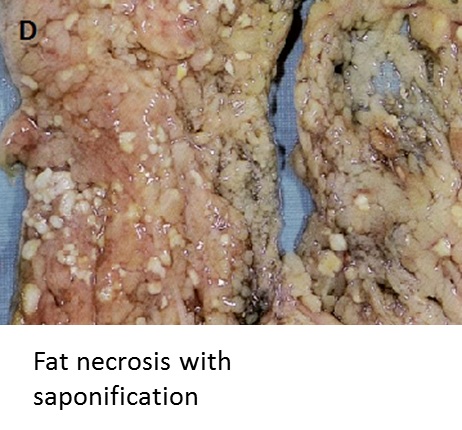 Fibrinoid necrosis
Deposition of fibrin like materials.
Seen in immune reactions involving blood vessels (Ag Ab complex)
Ag Ab complex + leaked out  fibrin from vessels         amorphous appearance
Eg. Polyarteritis nodosa, systemic lupus erythematosus
Sequels of Necrosis

 a.Small number of cells involved            Inflammatory response 

        Clearance by phagocytosis             Regeneration

b. Larger number of cells involved           Inflammatory response
      
 Secondary infection                    Clearance by Phagocytosis             
                                                            
 Gangrene                                                   Repair  
          
                                                                 Calcification
APOPTOSIS “ programmed cell death"
apoptosis   - "falling off"
is a pathway of cell death that is induced by a tightly regulated suicide program in which cells destined to die activate enzymes capable of degrading the cells own nuclear DNA and nuclear and cytoplasmic proteins.
Causes of Apoptosis
serves to eliminate potentially harmful cells.
cells that have outlived their usefulness.
the irreparably damaged cell is eliminated.
The programmed destruction of cells during embryogenesis   -including implantation, organogenesis, developmental involution, and metamorphosis. 
Cell loss in proliferating cell populations, so as to maintain a constant number
neutrophils in an acute inflammatory response 
 lymphocytes at the end of an immune response.
Pathologic states
DNA damage -  
   Radiation, cytotoxic anticancer drugs, extremes of temperature, and hypoxia.

If repair mechanisms cannot cope with the injury
       cell triggers intrinsic mechanisms that induce apoptosis.
Mechanisms of Apoptosis
an active enzymatic process in which nucleoproteins are broken down and then the cell is fragmented.
 The fundamental event in apoptosis is the activation of enzymes called caspases 
Activated caspases cleave numerous targets, culminating in activation of nucleases that degrade DNA and other enzymes that destroy nucleoproteins and cytoskeletal proteins.
Molecular mechanism
Initiation of apoptosis- 
           withdrawal of normal signals,
           agents of cell injury
Initiation of death signaling pathways- intrinsic,extrensic
Activation of initiator caspases
Activation of apoptosis executing caspases
Removal of dead cells
Two distinct pathways converge on caspase activation.
        - mitochondrial pathway
        - death receptor pathway.
mitochondrial pathway
GF, trophic hormones, damage DNA,  accumulation  of misfolded proteins
                                     activate
                        a group of sensors Bcl-2 family
                                   activate
two pro-apoptotic mem - Bax and Bak – dimerize, insert into mito:mem
       form channals
cytochrome c and other mitochondrial proteins escape into the cytosol
                                   activates
       caspase-9, block the activities of caspase antagonists 
                                      activation
                                              caspase cascade 
                         leading to nuclear fragmentation
The Death Receptor (Extrinsic) pathway
The Death Receptor -  type I TNF receptor and Fas (CD95). Fas-ligand (FasL) a membrane         protein expressed    on activated T lymphocytes
          Fas-expressing targets         bind adapter proteins                                   
                     bind 
                                    activates caspase-8    initiate caspase cascade. 
cleave and activate a pro-apoptotic member of the Bcl-2 family 
   
                      feeding into the mitochondrial pathway.
Morphology
apoptotic cells may appear -  round or oval masses with intensely eosinophilic cytoplasm
 Nuclei – pyknosis followed by  karyorrhexis 
               fragmentation of DNA into nucleosome.

The cells rapidly shrink, form cytoplasmic buds, and fragment into apoptotic bodies composed of membrane-bound vesicles of cytosol and organelles
Features of Necrosis and Apoptosis
Feature                        Necrosis                                Apoptosis

Cell size                          Enlarged                         Reduced 
Nucelus                    Pyknosis  karyorrhexis             Fragmentation
                                      karyolysis                            nucleosome 
Plasma membrane          Disrupted                     Intact; 
Cellular contents      Enzymatic digestion;          Intact; 
                                   leak out of cell                  apototic bodies
inflammation             Frequent                                  No

Physiologic or           Invariably pathologic        Often physiologic,
Pathologic                                                        eliminating  unwanted cells;                                                              
                                                                       may be pathologic after
                                                                         some forms of cell injury
GANGRENE
A complication / a form of necrosis of tissue with superadded
Putrefaction

Pathogenesis
Necrotic tissue invaded by putrifying organisms ( Proteolytic & Sacharolytic )


Massive tissue destruction                Hydrogen sulphide ( Foul smell)

H2S combines with Iron released from haemolysed RBC

Ferric Sulphide ( Black discolouration )
DRY GANGRENE

Commonly occurs due to arterial occlusion
Arteriosclerdsis ( Senile )
Thrombo angitis obliterans ( Buerger’s Disease )
Raynaud’s disease
Ergot poisoning
Trauma
Begins usually in distal parts of limbs at the farthest point
Invading bacteria finds hard to grow
Gangrene spreads upward till a point where blood supply is adequate to keep tissue viable
A line of seperation is formed here in between the gangrenous part  & viable part
DRY
Colour change:
 Greenish- black – dry- mummfied. 
• Line of seperation is present. 
• Stump is conical.
Morphology
Gross – Dry, Shrunken, Black, Mummified

Microscopic –
    Coagulative necrosis with smudging of tissue
  Line of seperation consists of Inflammatory response &   Granulation tissue
Gangrenous part eventually fall off if not removed surgically
Gangrene-dry
WET GANGRENE
Commonly occurs due to venous occlusion
Occurs usually in moist tissues – Mouth, Bowel, Vulva, Cervix, Lung

GIT – Volvulus, Intussusception, Strangulated hernia
Decubitus ulcers
Diabetic ulcers
Venous occlusion           Stuffed venous blood which favours rapid growth of bacteria
       High sugar content favours bacterial growth

Bacteria spread without clear cut line of demarcation

Toxic products formed may be absorbed              
                          
                                Septicaemia              

                                     DEATH
Morphology
Gross – Swollen, Soft, Putrid, Black
Microscopic – Necrosis of tissue 
                      Stuffed blood
                      Intense inflammatory infiltration
No line of demarcation
Part is surgically excised or may lead to Septicaemia & Death
Wet gangrene
GAS GANGRENE
Special form of wet gangrene caused by Clostridia
is a fast-spreading and potentially life-threatening form of gangrene caused by a bacterial infection from Clostridium bacteria
GAS GANGRENE
Bacteria invade through open wound / as a complication of Surgery

                   multiply ,  toxins produced  

               Digestion of muscle tissue  with gas formation    
                            which is entrapped in the tissue.
Absorbed toxins                  Systemic manifestations
                                          ( Fever, Lymphadenitis )
Morphology
Wet gangrene with severe pain 
              Crepitance on examination
Gross – 

Microscopic – 
     Wet gangene, Large number of Gram positive bacilli
Gas gangrene
SPECIFIC GANGRENES
Necrotising fasciitis
Noma
Fournier’s gangrene
Meleney's synergistic gangrene
NOMA
Is a gangrenous disease leading to tissue destruction of the face, especially the mouth and cheek.
	Risk factors include severe protein mal nutrition and unsanitary conditions.
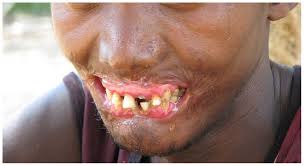 NECROTIZING FASCIITIS
Commonly known as flesh-eating disease or flesh-eating bacteria.
 Rare infection of the deeper layers of skin and easily spread within the subcutaneous tissue
NECROTIZING FASCIITIS
FOURNIER GANGRENE
A type of necrotizing infection usually affecting the male genitals.
In the majority of cases it is a mixed infection caused by both aerobic and anaerobic bacteria
FOURNIER GANGRENE
Meleney's synergistic gangrene
undermining ulcer of the skin and subcutaneous tissues caused by a synergistic infection by microaerophilic nonhemolytic streptococci and aerobic hemolytic staphylococci, also include various other aerobic and anaerobicorganisms.
CALCIFICATION
Abnormal deposition of Calcium  in tissues other than enamel /osteoid 
( With small amount of iron , Magnesium & other minerals )
  DYSTROPHIC 
   METASTATIC
DYSTROPHIC
– Deposition of calcium in dead / degenarated tissue/dying cells
 - No derangement in calcium metabolism 
 - Serum calcium level is normal
Dead - Necrotic area, Thrombi, Infarct, Haematoma, Dead parasite ( Hydatid cyst, Schistosoma egg, Toxoplasma )
Degenarated – Dense old scars, Atheroma, Tumors, Cyst, Calcinosis cutis, 
Senile – Costal cartilage, Pineal gland, Blood vessel (Monckeberg’s sclerosis), Bronchial cartilage
Pathogenesis
Initiation – Calcium & phosphate accumulate  
                      intracellularly /    extracellularly
Propagation – Deposited minerals are crystallized
                            ( Collagen enhances crystallization )
Morphology
Gross – Fine white granules
Microscopic – Intracellular / Extracellular Basophilic amorphous  granules / clumps
   Occassionally ossification
   Single cell – Seed crystal
   Lamellated configuration – Psammoma bodies
   Around asbestos fibres – Dumb bell form
METASTATIC   CALCIFICATION
- Deposition of calcium in normal tissue
- Calcium metabolism is altered
- Serum calcium level is increased
Etiology
- Excessive intake /Excessive absorption –Milk, Drugs,
                                                      Hypervitaminosis D
 -Decreased utilization
-Excessive mobilization from bones –
    Primary / Secondary Hyperthyroidism – Parathyroid    adenoma, Hyperplasia, CRF
- Destructive bone lesion – Multiple myeloma, 
- Disuse atrophy of bone – Prolonged immobilisation
Morphology –
  gross :  fine white  granular or clumps, gritty ,sand like
  micro:  basophilic 

Sequele – Organ Dysfunction
link: https://ticket.wikimedia.org/otrs/index.pl?Action=AgentTicketZoom&TicketNumber=2014102010001497
Commons wikimedia.org
Wikimedia common